1
IK Bygg, et verktøy for kommunene
Fredrik Horjen
,  Fylkesmannen – Krafttak for bedre fysisk innemiljø i skolene
19.03.15
10.10.2011
, Sted, tema
Bakgrunn
Dårlig vedlikehold av kommunale bygg
NOU 2004:22 ”Velholdte bygg gir mer til alle”
2006-2012 KOBE- Kompetanseprogram for Bedre kommunal Eiendomsforvaltning
Hvordan hjelpe kommunene til å prioritere vedlikehold? 
2006-2015 DiBK/NKF: IK bygg
2
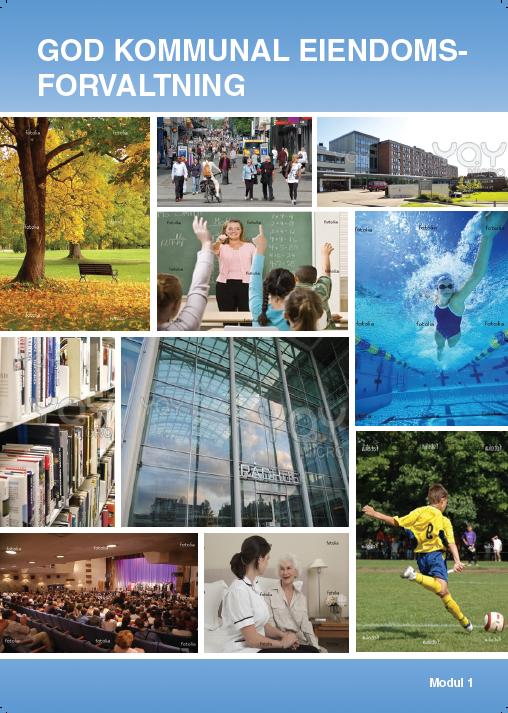 -----gjennom god administrativ rapportering og folkevalgt prioritering

En veiledning
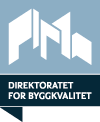 Prioritering
Innbyggerne eier, bruker, betaler og stemmer 
EIER PRIORITERER 
På politiske partier som oppretter  
Kommunestyret som øverste eierorgan som oppretter
Formannskapet som operativt eierorgan og
Ordfører som operativ eier

RAPPORTERING
Rådmannen forvalter, rapporterer og gir råd til eier 
Tjenesteledere disponerer og rapporterer til rådmann
Eiendom utfører og rapporterer til rådmann
(Ved Kommunalt foretak rapporterer 
eiendomsforvalter til foretaksstyret)
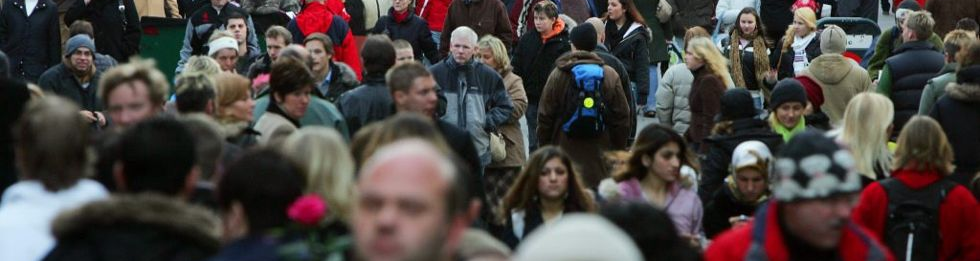 AP
H
Krf
Frp
SV
V
Sp
Kommunestyret
Formannskapet
Skole
Kultur
Helse
Teknisk
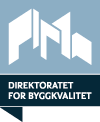 10.10.2011
, Sted, tema
Krav ved bygging (TEK10) og i drift Internkontroll (IK)
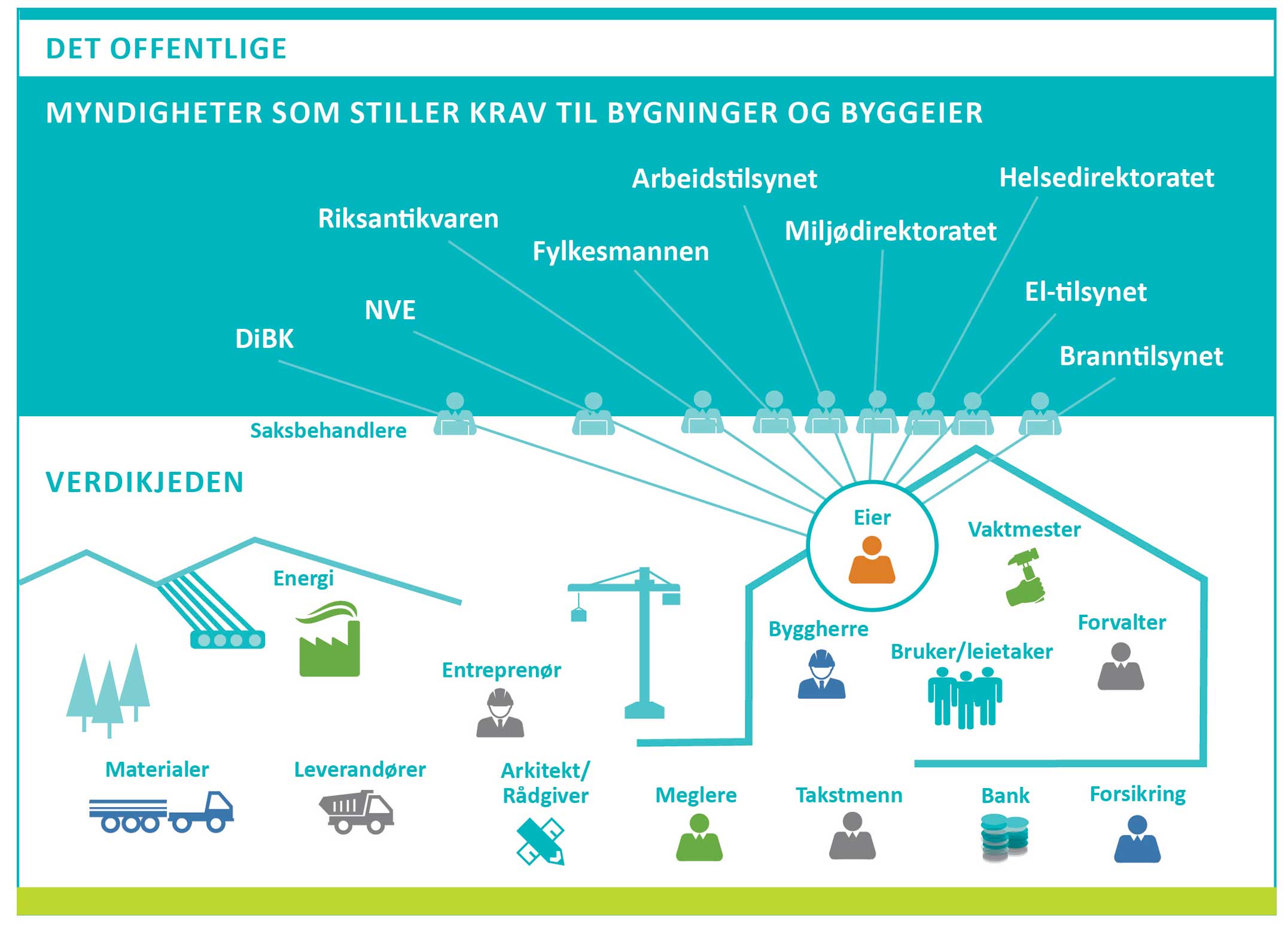 TEK10
IK
5
[Speaker Notes: TEK10 stiller krav når det bygges nytt til
Materialer og løsninger for gode bygg med godt inneklima
Kompetanse hos utøvende 
Uavhengig kontroll
Er det nok for å sikre et godt bygg?
Et godt bygg krever en god bestilling og god oppfølging]
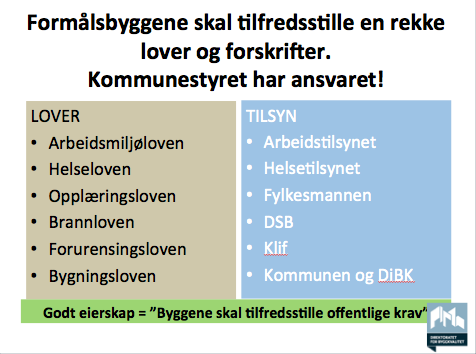 Formålsbyggene skal tilfredsstille en rekke lover og forskrifter. Kommunestyret har ansvaret!
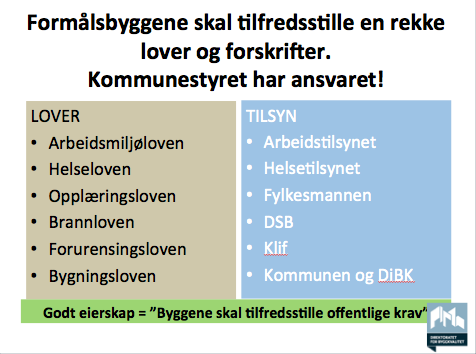 LOVER
Arbeidsmiljøloven
Helseloven
Opplæringsloven
Brannloven 
Forurensingsloven
Bygningsloven
TILSYN
Arbeidstilsynet
Helsetilsynet
Fylkesmannen
DSB
Klif
Kommunen og DiBK
Godt eierskap = ”Byggene skal tilfredsstille offentlige krav”
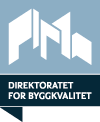 Er takene tette?
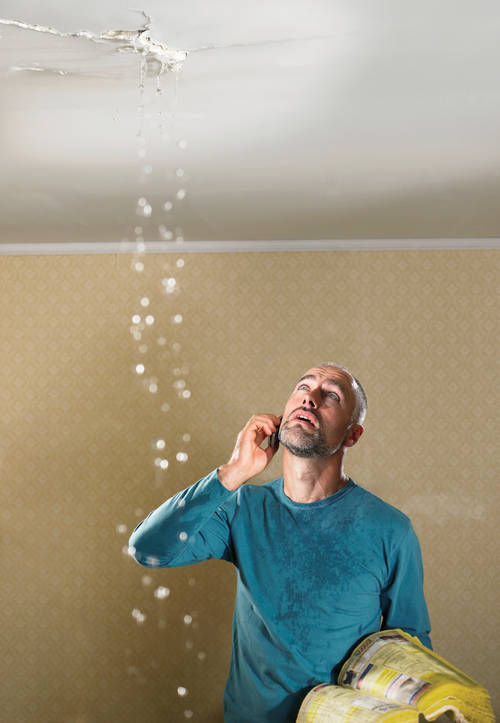 Taklekkasjer gir store følgeskader og må unngås
Som eier av kommunens bygg må man forsikre seg om at takene er tette
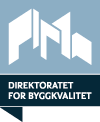 Er brannsikkerhet god?
Risikoen for brann på sykehjemmet eller i omsorgsboligene kan reduseres med god brannsikkerhet
Som eier av kommunens bygg må man forsikre seg om at brannsikkerheten er ivaretatt
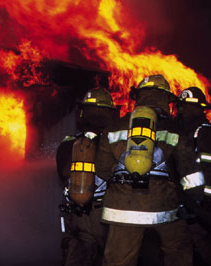 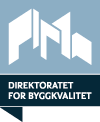 Er inneklimaet godt?
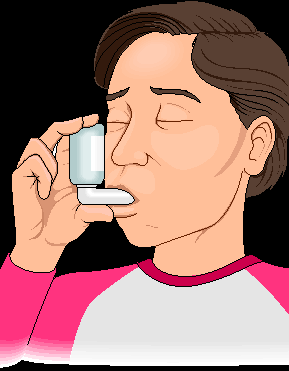 Mugg, sopp, råte, dårlig renhold, kald trekk, dårlig ventilasjon m.m. kan føre til helseskader for brukere av bygget  
Som eier må man forsikre seg om at det tas nødvendig hensyn, og at lover og regler for inneklima følges
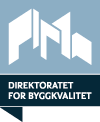 Er tilgjengeligheten god?
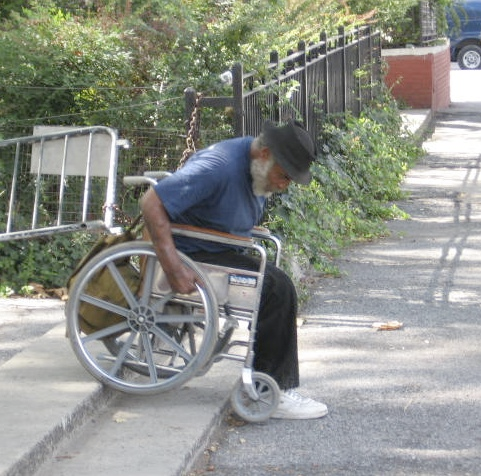 «Eldrebølgen» krever mer tilrettelegging for funksjonshemmede 
Som eier må man forsikre seg om at det tas nødvendig hensyn ved planlegging og gjennomføring av tiltak
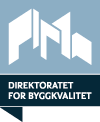 Er kommunen energi- og miljøvennlig?
Er oljefyring avviklet?
Er bygningene energimerket?
Gjennomføres det tiltak for å redusere energiforbruket?
Energisparetiltak kan være meget lønnsomme for kommunen.
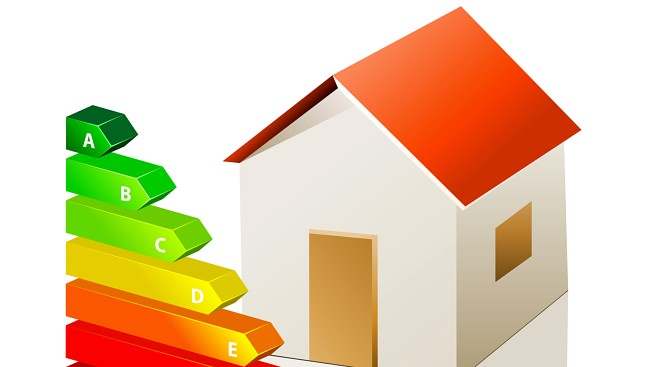 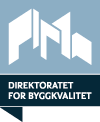 Alle krav samlet i en tilstandsrapport for skolene og andre tjenestebygg
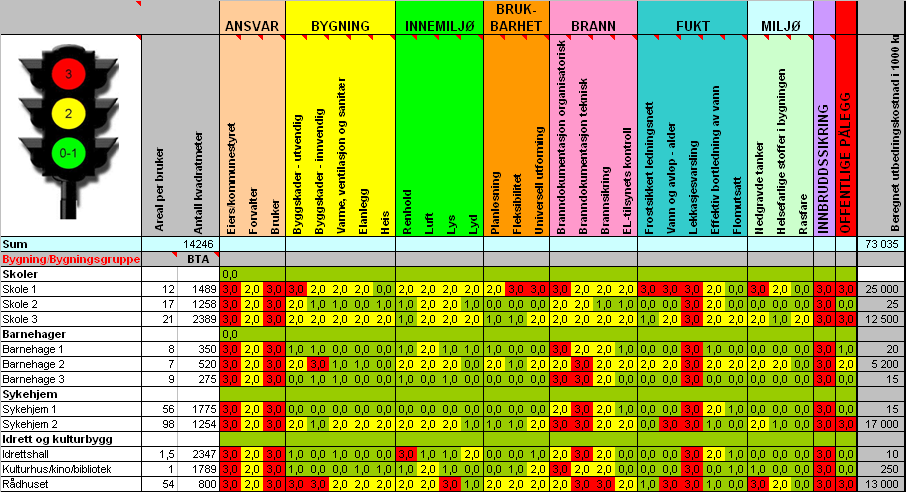 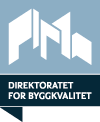 Kilde: http://kobe.be.no/kobe/  - søk etter ”IK-bygg”
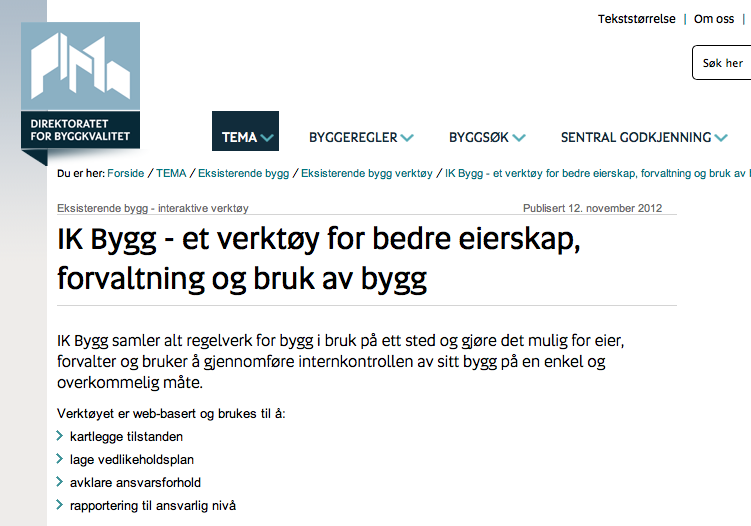 13
Kommunikasjonsplattform for bruker, vaktmester, forvalter, eier og myndigheter
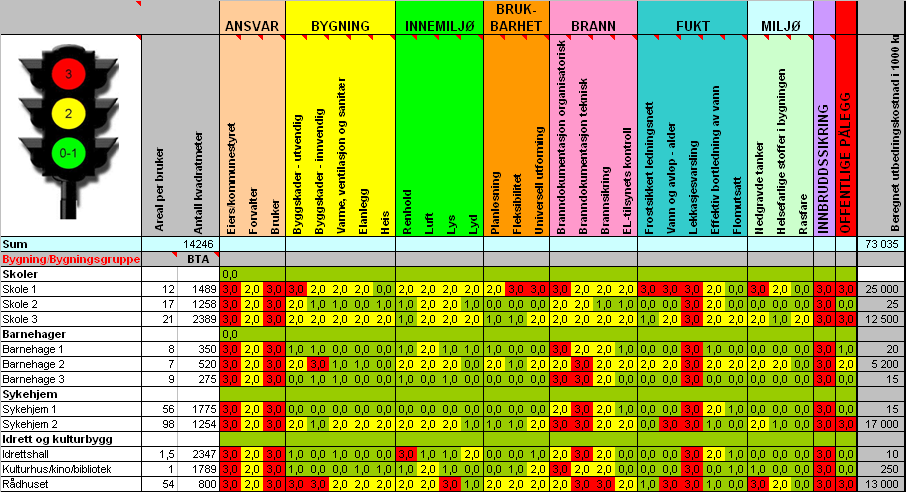 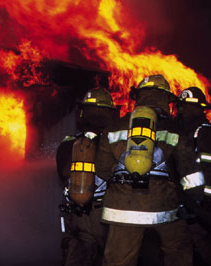 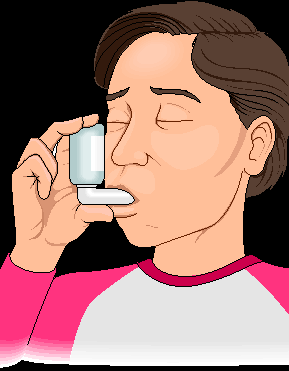 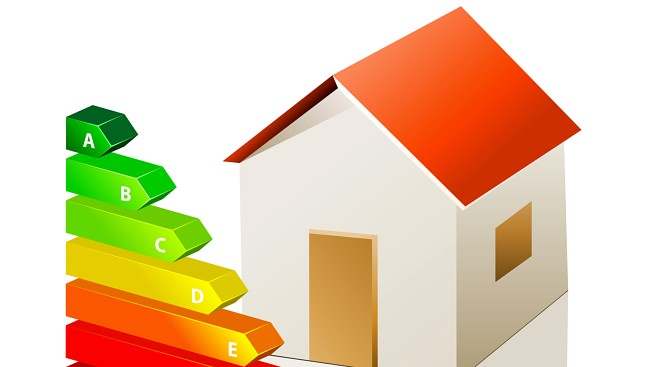 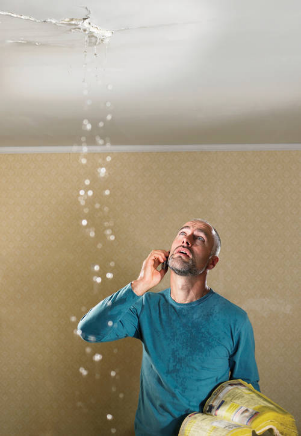 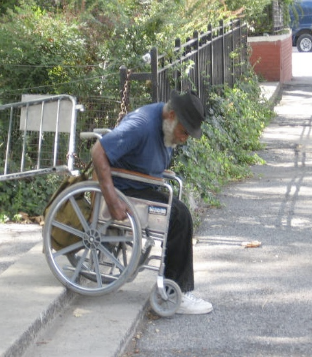 KARTLEGGING
Januar- april 
Forvalter kartlegger tilstanden
sammen med bruker gjennom vernerunder i henhold til internkontrollforskriften. Forvalter vurderer tilstand og foreslår tiltak i egen rapport.
ÅRSHJUL FOR KARTLEGGING, RAPPORTERING OG BUDSJETTERING MELLOM FORVALTER, BRUKER OG EIER
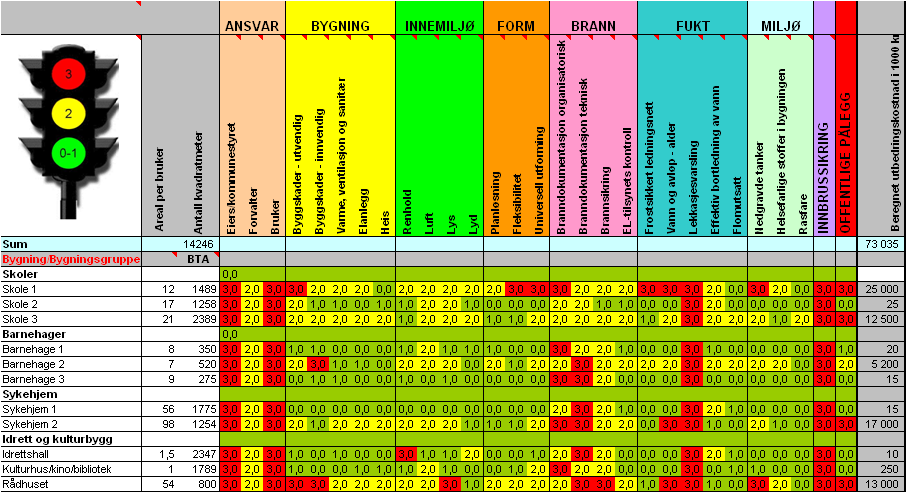 BUDSJETT
September-november
Forvalter foreslår budsjett for gjennomføring av tiltak for å ta vare på bygningene samt sikre helse miljø og sikkerhet til brukerne.
RAPPORTERING
Mai - august
Forvalter rapporterer om tilstanden herunder hva som er utført siste år samt behov for nye tiltak til rådmannen som rapporterer videre til formannskapet.
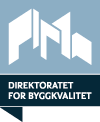 10.10.2011
, Sted, tema
Tilstandsbarometer
16
10.10.2011
, Sted, tema
IK bygg 2015: Tilstandsbarometer for kommunale bygg
2014: 100 kommuner og 6000 bygg
Vedlikeholdsbehov (Bygningsmessig tilstand)
Inneklimautfordringer
Universell utforming status
Brannsikkerhet
Energistatus
Flom/overvann –problemer .m.m
Barometer viser dagens registreringer og utvikling over tid
17
Rapportering av utvikling fra år til år
2012
2013
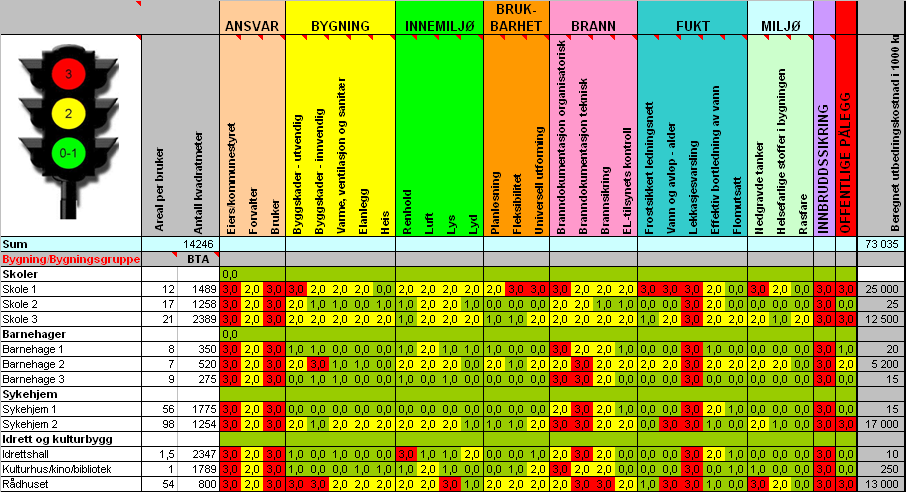 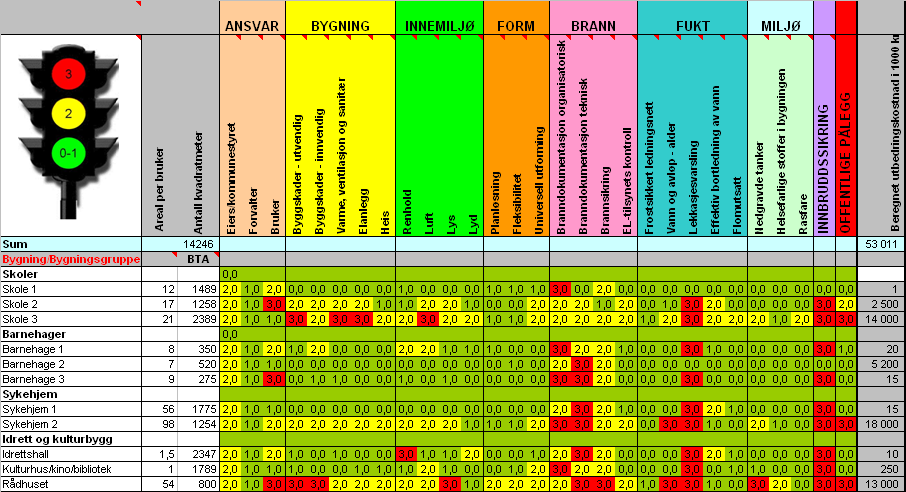 2014
2015
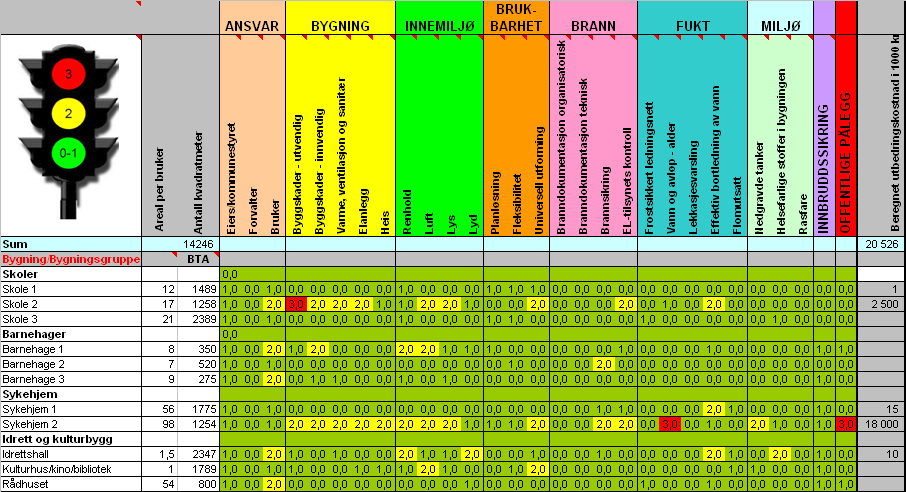 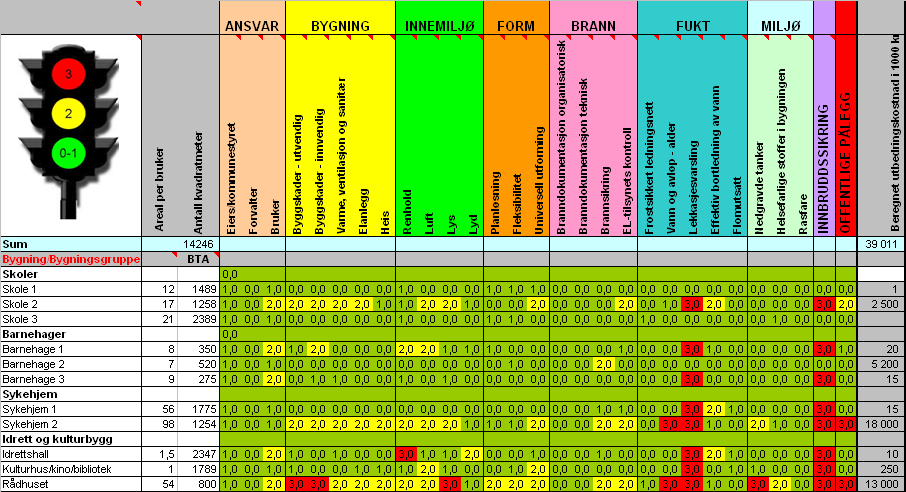 Videre utvikling
Flere kommuner tar i bruk systemet
Brukerne/skolen kommer mer med i prosessen
2015: IK bygg knyttes til matrikkelen
Myndighetene kan se hvordan internkontrollen fungerer i IK bygg
Tilsynsrapporter knyttes til matrikkelen
19
10.10.2011
, Sted, tema
Oppsummering
IK-bygg samler alt regelverk i ett internkontrollverktøy
Felles kommunikasjonsplattform for eier, bruker, forvalter, vaktmester og myndigheter 
God rapportering gir bedre grunnlag for politisk og administrativ prioritering
Bidrar til bedre drift og vedlikehold
Enklere tilsyn
20
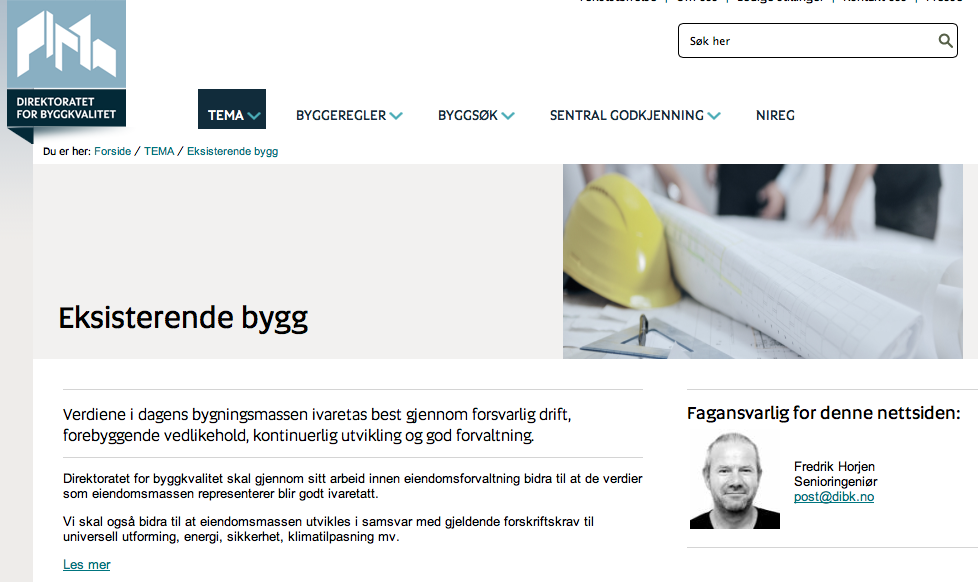 Takk for oppmerksomheten!
21